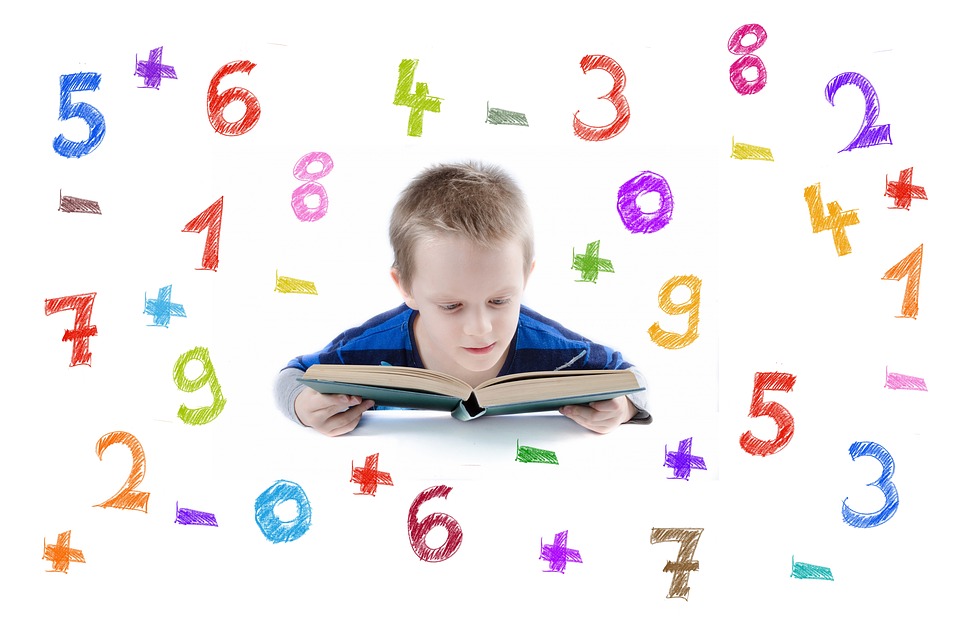 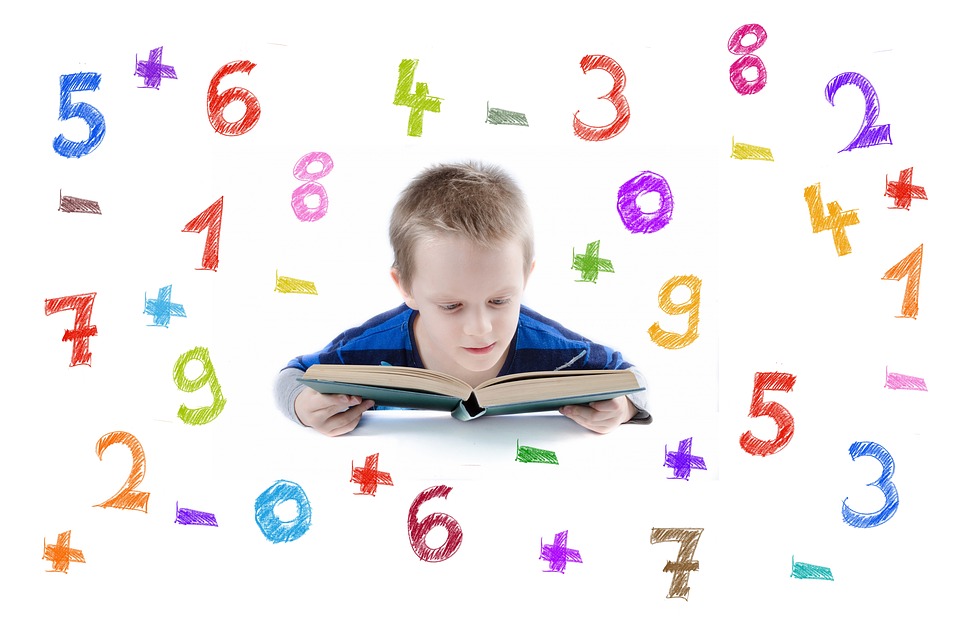 人教版小学数学一年级上册
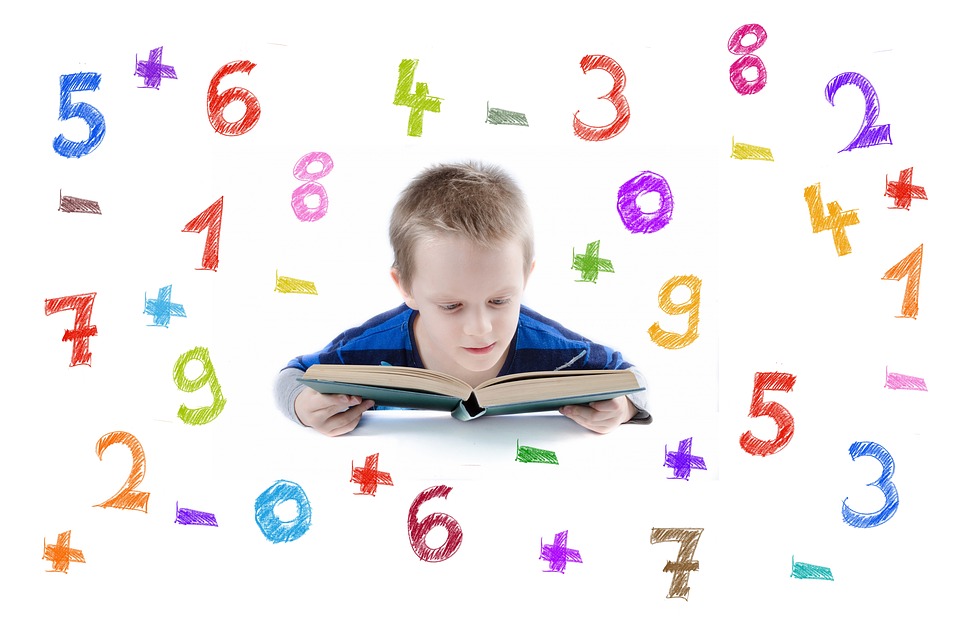 5.2  8和9的加减法
MENTAL HEALTH COUNSELING PPT
第五单元  6～10的认识和加减法
讲解人：xippt  时间：2020.6.1
一、我会列算式
1.




2.
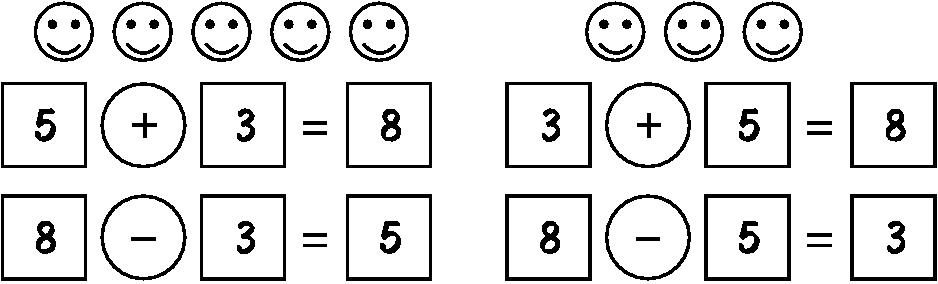 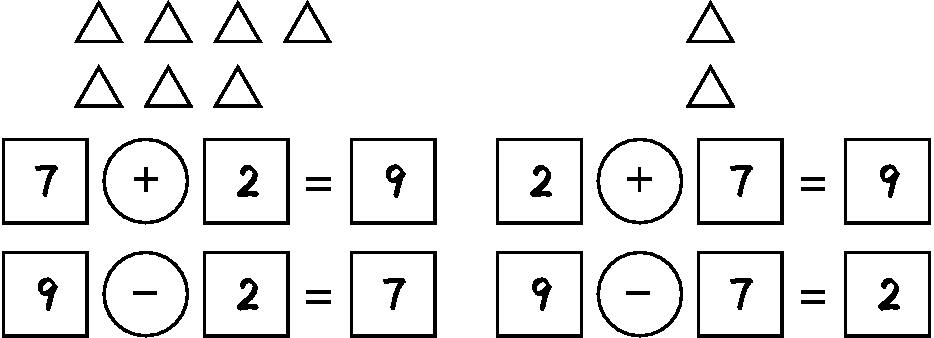 二、我会连
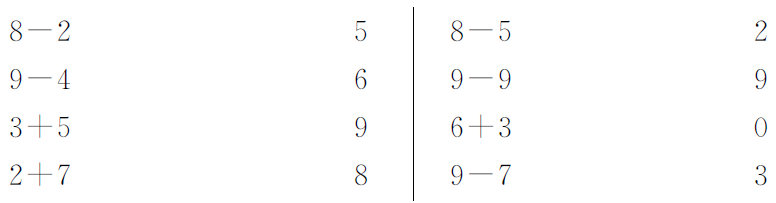 1.
2.
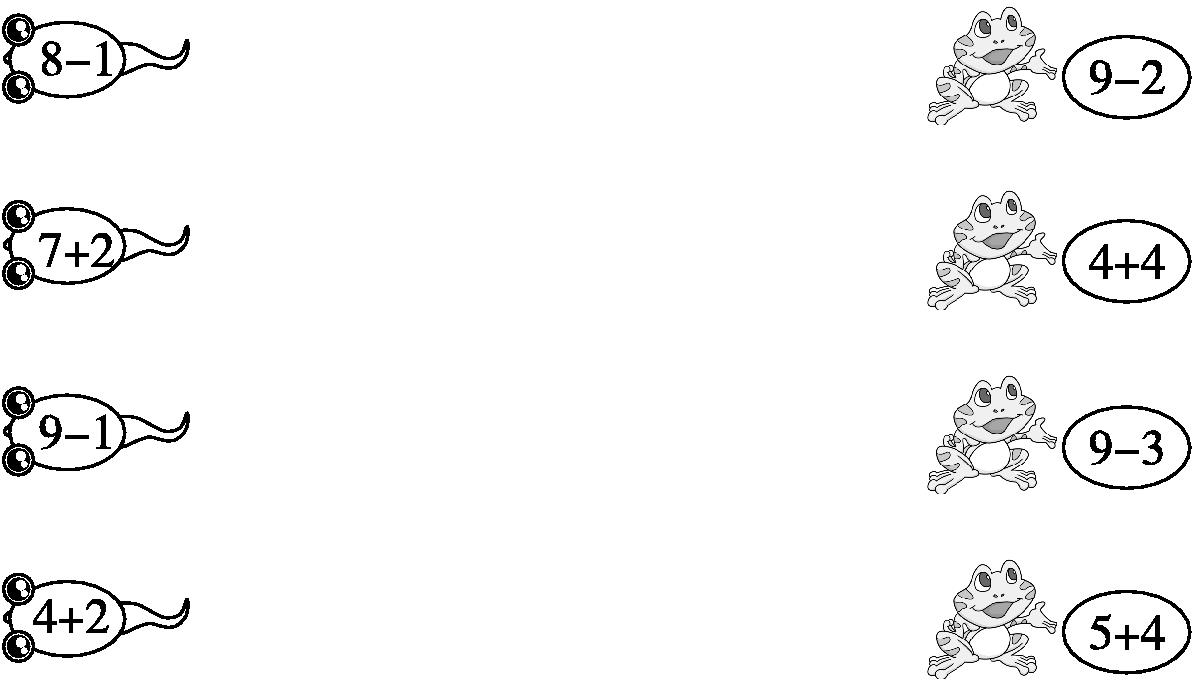 三、我会比
(在“○”里填上“>”“<”或“=”)
四、我会算
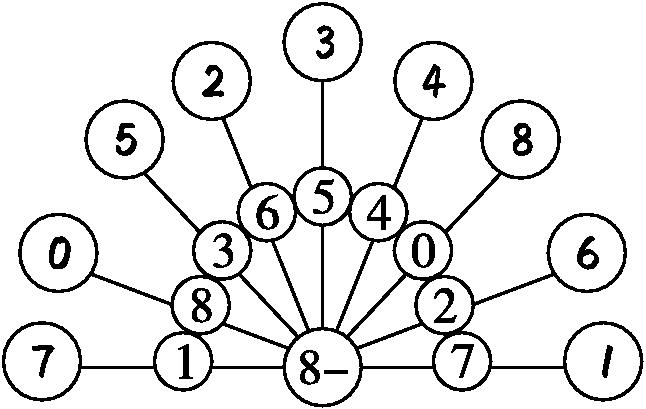 1.　　　




2.
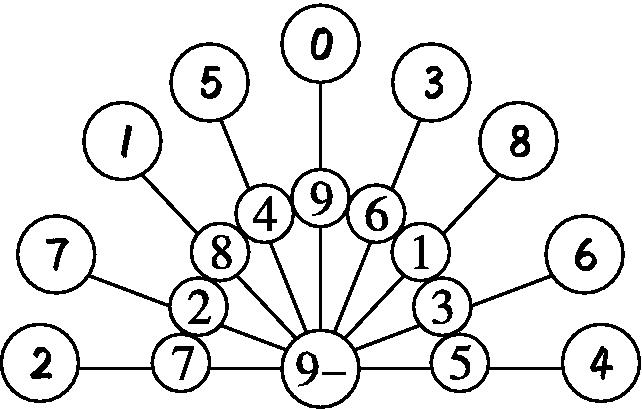 五、我会看图列式
1.
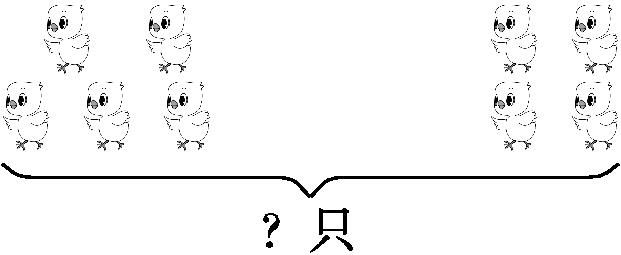 □○□=□(只)
+
5
4
9
2.
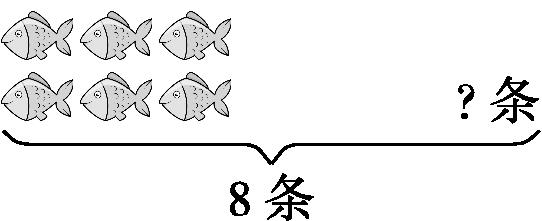 □○□=□(条)
-
8
6
2
1.





2.
六、我会比,我会填
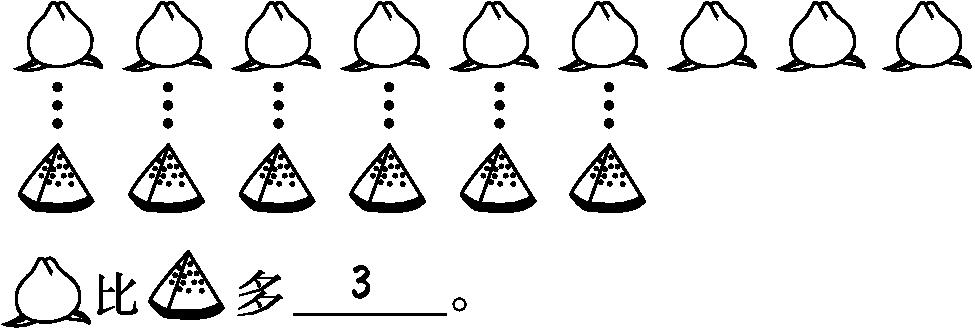 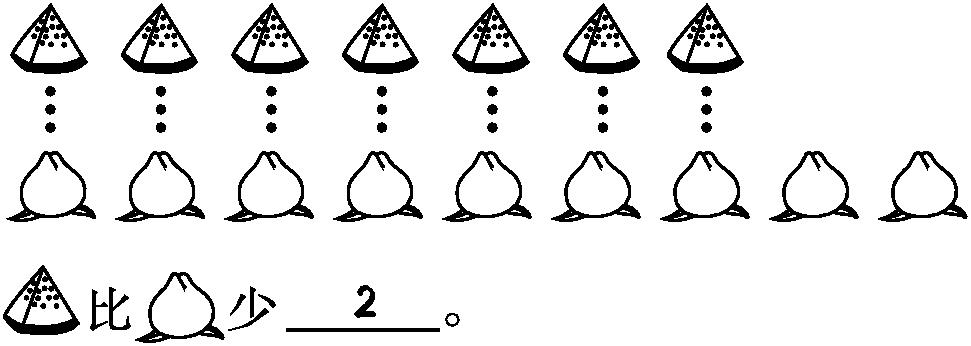 七、我会做
(想一想不同的动物分别是数字几)
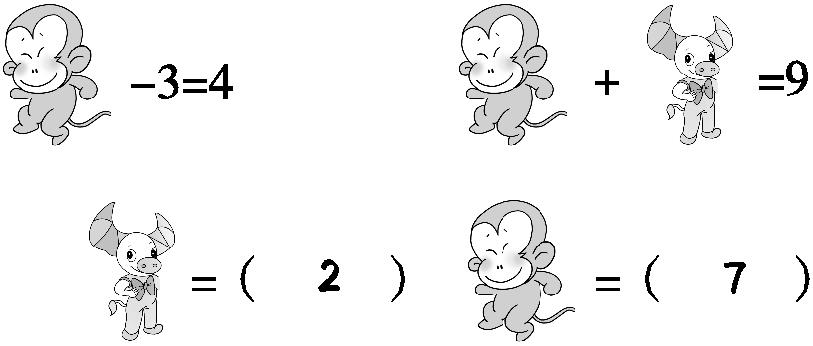 版权声明
感谢您下载xippt平台上提供的PPT作品，为了您和xippt以及原创作者的利益，请勿复制、传播、销售，否则将承担法律责任！xippt将对作品进行维权，按照传播下载次数进行十倍的索取赔偿！
  1. 在xippt出售的PPT模板是免版税类(RF:
Royalty-Free)正版受《中国人民共和国著作法》和《世界版权公约》的保护，作品的所有权、版权和著作权归xippt所有,您下载的是PPT模板素材的使用权。
  2. 不得将xippt的PPT模板、PPT素材，本身用于再出售,或者出租、出借、转让、分销、发布或者作为礼物供他人使用，不得转授权、出卖、转让本协议或者本协议中的权利。
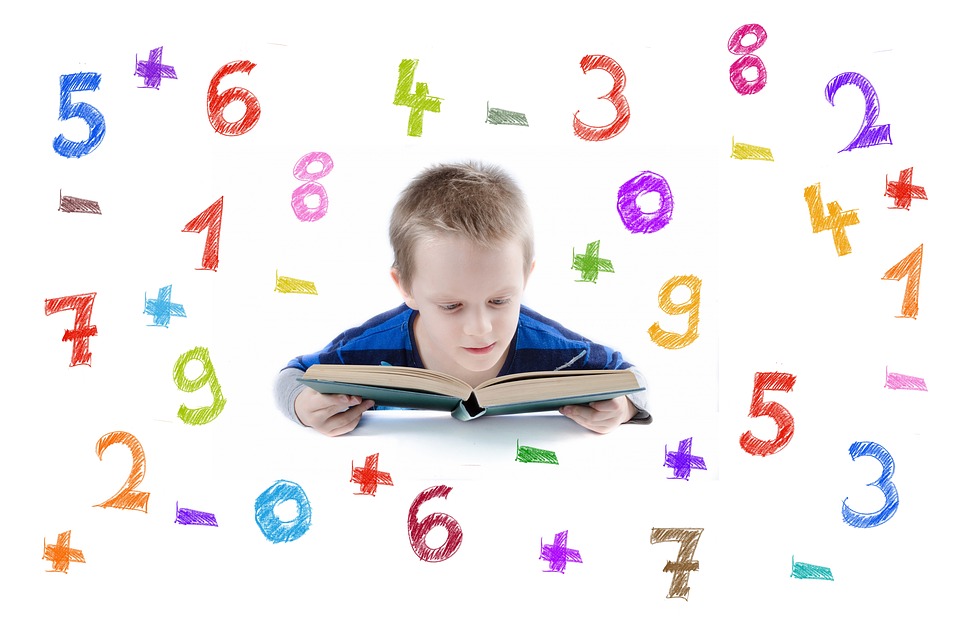 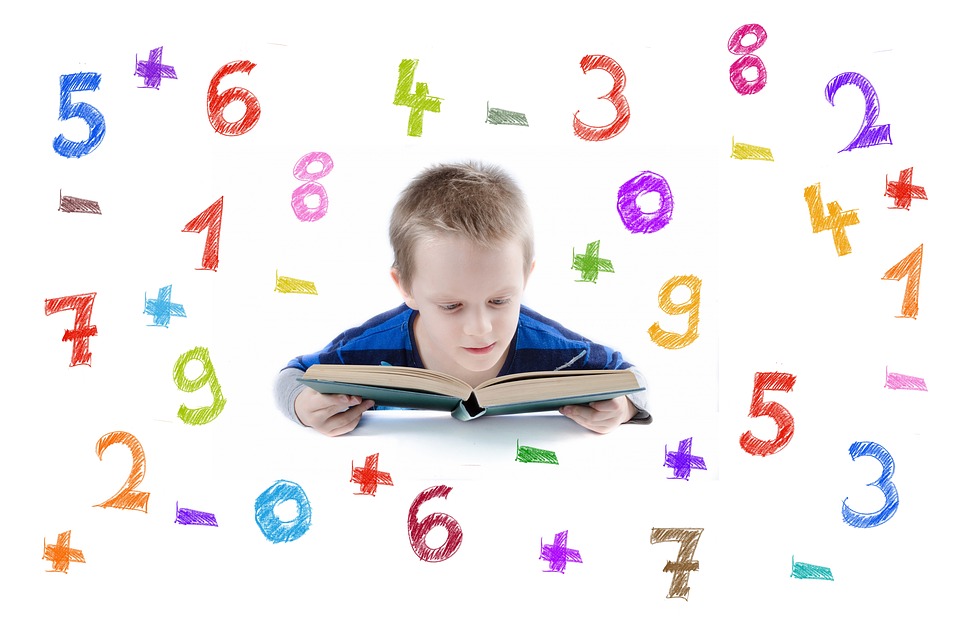 人教版小学数学一年级上册
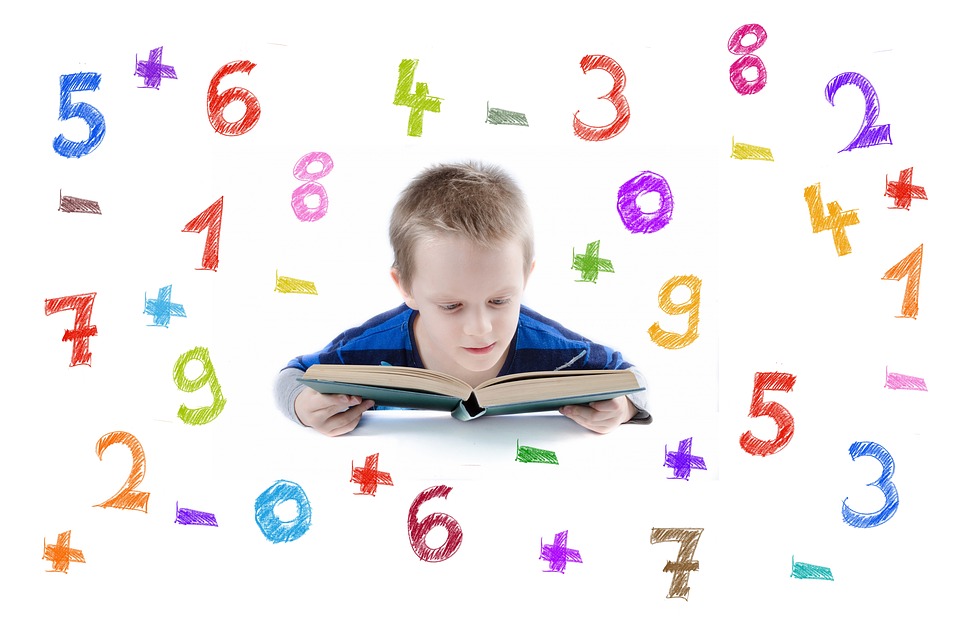 感谢你的聆听
MENTAL HEALTH COUNSELING PPT
第五单元  6～10的认识和加减法
讲解人：xippt  时间：2020.6.1